A Proper Attitude
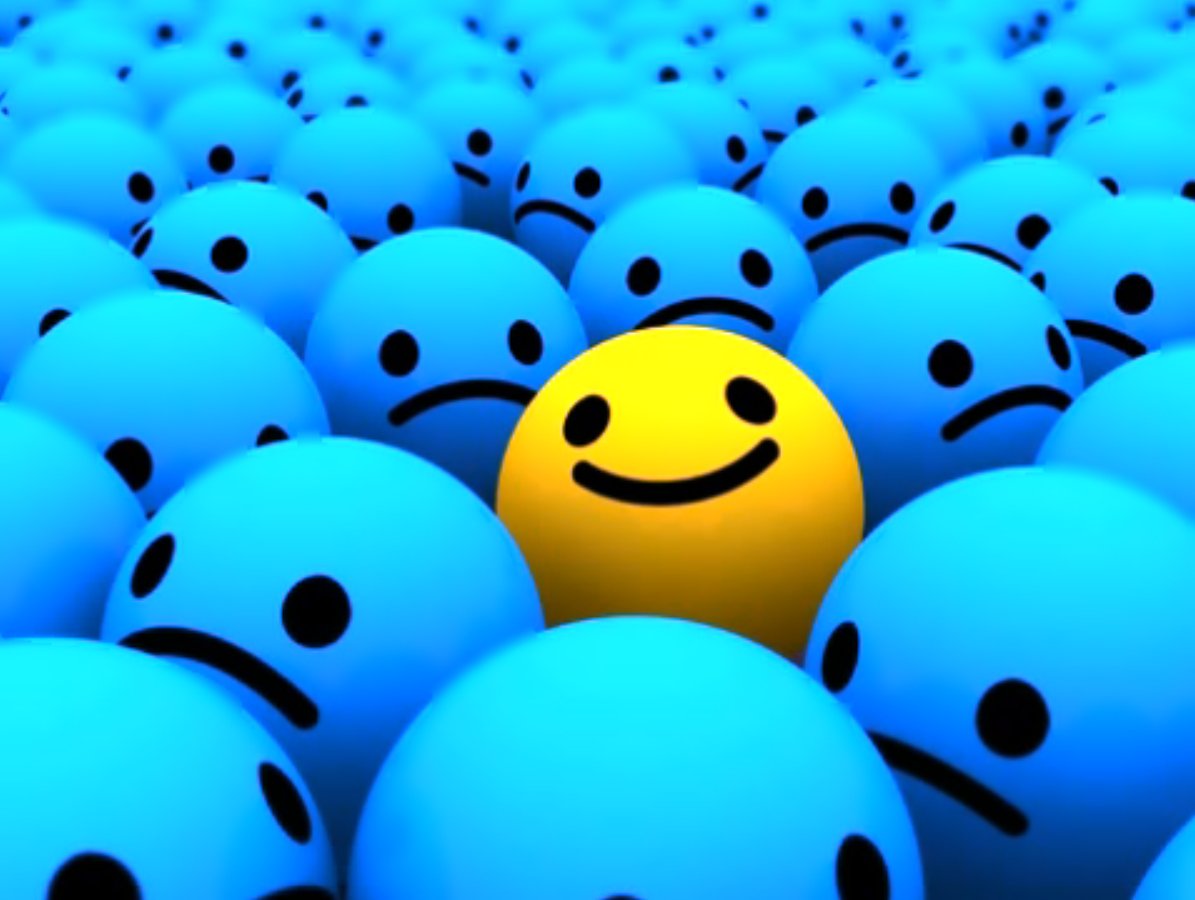 1 Corinthians 10:1-11
INTRODUCTION
One of the most fundamental aspects of a godly character is attitude
Often overlooked/ignored in ourselves
Yet, of primary importance in first impressions
INTRODUCTION
One of the most fundamental aspects of a godly character is attitude
Often overlooked/ignored in ourselves
Yet, of primary importance in first impressions (they are like parachutes – you’ve got to get it right the first time! Or, the consequences are all bad.)
INTRODUCTION
One of the most fundamental aspects of a godly character is attitude
Often overlooked/ignored in ourselves
Yet, of primary importance in first impressions
Attitude is often the difference between:
Winning or losing, in sports
An “A” or an “F”, in school
A promotion or being passed over, on your job
Overcoming or succumbing to a disease
Attitude
A right attitude affects our relationships
With God
With family/self
With neighbors/friends
With strangers
Attitude
A right attitude affects our relationships
With God
With family/self
With neighbors/friends
With strangers
1 Corinthians 5:6; 15:33, etc.
Attitude
A right attitude affects our relationships
With God
With family/self
With neighbors/friends
With strangers
1 Corinthians 5:6; 15:33, etc.
“Patience is not the ability to wait, but the ability to keep a positive attitude while you wait.”					
							        – Unknown
The Real You (Prov. 23:7)
“As a man thinks in his heart, so he is…”
Pride – “You need me; I don’t need you.”
Envy – “Why did she get that?”
Defeat – “That’s impossible.”
Gloomy – “We’re doomed. We’ll never make it.”
The Real You (Prov. 23:7)
“As a man thinks in his heart, so he is…”
Pride – “You need me; I don’t need you.”
Envy – “Why did she get that?”
Defeat – “That’s impossible.”
Gloomy – “We’re doomed. We’ll never make it.”
Matt 5:21-48
Hate/anger		 – Lust
Rash vows	 – Vengeance	 – Love
The Real You (Prov. 23:7)
Because it reveals the real, inner you…
God looks at the heart first (1 Samuel 16:7)
Worshiping God requires spirit & truth (John 4:24)
You must love God with all your being (Mt. 22:38)
The Real You (Prov. 23:7)
Because it reveals the real, inner you…
God looks at the heart first (1 Samuel 16:7)
Worshiping God requires spirit & truth (John 4:24)
You must love God with all your being (Mt. 22:38)
In your dealings with others (see Matt 5, above)
Manifests itself in many ways (ex: Pharisees-Mt 23)
The Real You (Prov. 23:7)
Because it reveals the real, inner you…
God looks at the heart first (1 Samuel 16:7)
Worshiping God requires spirit & truth (John 4:24)
You must love God with all your being (Mt. 22:38)
In your dealings with others (see Matt 5, above)
Manifests itself in many ways (ex: Pharisees-Mt 23)
Matthew 23:26
This is why cleaning the inside is necessary
…and, why it must be done first
The Real You (Prov. 23:7)
Because it reveals the real, inner you…
God looks at the heart first (1 Samuel 16:7)
Worshiping God requires spirit & truth (John 4:24)
You must love God with all your being (Mt. 22:38)
In your dealings with others (see Matt 5, above)
Manifests itself in many ways (ex: Pharisees-Mt 23)
Matthew 23:26
This is why cleaning the inside is necessary
…and, why it must be done first
Example: a tipped-over glass (what’s inside)
The Real You (Prov. 23:7)
People will react to your attitude
“Actions speak louder than words”
(refers to non-verbal manifestations of attitude)
The Real You (Prov. 23:7)
People will react to your attitude
“Actions speak louder than words”
(refers to non-verbal manifestations of attitude)
“Victim mentality”
The Real You (Prov. 23:7)
People will react to your attitude
“Actions speak louder than words”
(refers to non-verbal manifestations of attitude)
“Victim mentality”
Diff. between: “I’ll get right on it” (w/a good attitude) and “I’ll get right on it” (w/a bad/angry attitude)  and “I’ll get right on it” (frightened)
…bored/etc.
The Real You (Prov. 23:7)
People will react to your attitude
“Actions speak louder than words”
(refers to non-verbal manifestations of attitude)
“Victim mentality”
Diff. between: “I’ll get right on it” (w/a good attitude) and “I’ll get right on it” (w/a bad/angry attitude)  and “I’ll get right on it” (frightened)
…bored/etc.
My siblings and I would often get in trouble for saying “Yes, mom.”
Trouble-maker
Makes trouble for others
Numbers 12
Trouble-maker
Makes trouble for others
Numbers 12 (excuse: Moses married a Cushite)
Trouble-maker
Makes trouble for others
Numbers 12 (excuse: Moses married a Cushite)
Miriam and Aaron grumble against Moses
It spread to Aaron, it was aimed at Moses
Trouble-maker
Makes trouble for others
Numbers 12 (excuse: Moses married a Cushite)
Miriam and Aaron grumble against Moses
It spread to Aaron, it was aimed at Moses
1 Corinthians 10 (excuse: we are all equally holy)
Trouble-maker
Makes trouble for others
Numbers 12 (excuse: Moses married a Cushite)
Miriam and Aaron grumble against Moses
It spread to Aaron, it was aimed at Moses
1 Corinthians 10 (excuse: we are all equally holy)
Numbers 16- Korah seemed to be the leader, other Levites his cohorts, plus leaders
Trouble-maker
Makes trouble for others
Numbers 12 (excuse: Moses married a Cushite)
Miriam and Aaron grumble against Moses
It spread to Aaron, it was aimed at Moses
1 Corinthians 10 (excuse: we are all equally holy)
Numbers 16- Korah seemed to be the leader, other Levites his cohorts, plus leaders
1 Samuel 8 (excuse: your children are evil)
Samuel’s children were guilty
“We want a king like the nations”- verse 5
They have not rejected you,…but Me – verse 7
Trouble-maker
Makes trouble for himself/herself
Numbers 12
Miriam and Aaron were called out, not Moses
Miriam was punished with leprosy
Trouble-maker
Makes trouble for himself/herself
Numbers 12
Miriam and Aaron were called out, not Moses
Miriam was punished with leprosy
1 Corinthians 10
Korah, Abiram, Dathan were punished, not Moses
Their families, etc.
Trouble-maker
Makes trouble for himself/herself
Numbers 12
Miriam and Aaron were called out, not Moses
Miriam was punished with leprosy
1 Corinthians 10
Korah, Abiram, Dathan were punished, not Moses
Their families, etc.
1 Samuel 8
God was displeased with Israel, not Samuel
(On this occasion)
What to do?
Have Jesus as your example
Philippians 2:3-7
Matthew 11:28 – give it to Jesus
What to do?
Have Jesus as your example
Philippians 2:3-7
Matthew 11:28 – give it to Jesus
G.I.G.O.
Computer term: Garbage In-Garbage Out
Philippians 4:8-9 – Good things In-Good things Out (notice Titus 1:15)
The same rain that is cursed by one man is welcomed by another
What to do?
Have Jesus as your example
Philippians 2:3-7
Matthew 11:28 – give it to Jesus
G.I.G.O.
Computer term: Garbage In-Garbage Out
Philippians 4:8-9 – Good things In-Good things Out (notice Titus 1:15)
The same rain that is cursed by one man is welcomed by another
Note: children learn many of their attitudes
What to do?
Decide today to have a proper attitude
“The little engine that could”
Good attitudes are contagious, too – 1 Peter 3:1-2
You can have peace in the midst of the storm
You can have joy in a troubled world
What to do?
Decide today to have a proper attitude
“The little engine that could”
Good attitudes are contagious, too – 1 Peter 3:1-2
You can have peace in the midst of the storm
You can have joy in a troubled world
You cannot control external factors, but you can control your attitude in how you deal with them
Take charge of your thoughts (clean the inside)
Then, let it come out in word and deed
CONCLUSION
Our attitude paints everything around us
Others react to our unspoken attitude
Animals (bees, dogs, etc.) react to phys. changes
God looks at the heart 
If Satan can get you to have a bad attitude…
G.I.G.O.
The glass is half full
Are YOU a Christian?
Hear
Believe
Repent
Confess
Be Baptized
Continue Faithfully
Romans 10:17
Mark 16:16
Acts 2:38
Acts 22:16
Mark 16:16
Hebrews 10:38